Jan 2023
Project: IEEE P802.15 Working Group for Wireless Personal Area Networks (WPANs)

Submission Title: [Bistatic Sensing and Phase Noise – Uniform HPRF vs. PBS]	
Date Submitted: [16 Jan, 2023]	
Source: [Håkon A. Hjortland, Nikolaj Andersen, Kristian Granhaug, Dries Neirynck, Jan Roar Pleym, Dag T. Wisland] Company [Novelda AS]

E-mail: [haakon.hjortland@novelda.com]
	
Re: [Working Group input]
Abstract:	[Uniform high-PRF bistatic sensing suffers from sidelobe noise due to phase noise when the nodes are close to each other. Pulse burst sensing avoids this problem by ensuring that none of the sidelobes are located where the weak far-away targets are. Simulation results are presented.]
Purpose:	[]
Notice:	This document has been prepared to assist the IEEE P802.15.  It is offered as a basis for discussion and is not binding on the contributing individual(s) or organization(s). The material in this document is subject to change in form and content after further study. The contributor(s) reserve(s) the right to add, amend or withdraw material contained herein.
Release:	The contributor acknowledges and accepts that this contribution becomes the property of IEEE and may be made publicly available by P802.15.
Slide 1
Hjortland et al., Novelda AS
Jan 2023
Slide 2
Hjortland et al., Novelda AS
Jan 2023
Bistatic Sensing and Phase NoiseUniform HPRF vs. PBS
Slide 3
Hjortland et al., Novelda AS
Jan 2023
Related TG4ab Contributions
15-22-0308-00-04ab-air-time-efficiency-improvements
15-22-0335-00-04ab-air-time-efficiency-improvements-update
15-22-0592-00-04ab-pulse-burst-sensing-phase-noise-proof-supercomplementary-set-of-sequences
15-22-0602-00-04ab-sensing-sequence-metrics
Slide 4
Hjortland et al., Novelda AS
Jan 2023
Introduction
The phase noise issue discussed here concerns:
HPRF bistatic sensing
Nodes close to each other
Target far away
The simulations presented here show how phase noise impacts the bistatic sensing
Assumed system design goals:
Minimize air-time to reduce power consumption
So do not reduce the Tx pulse amplitude to try to mitigate the phase noise issue
System should preferably be thermal noise limited, not phase noise limited
The standard should have both HPRF and PBS, not PBS only
Sensing patterns: HPRF / PBS
Sensing sequences: We prefer Ipatov for both HPRF and PBS
Slide 5
Hjortland et al., Novelda AS
Jan 2023
Bistatic Sensing Scenario
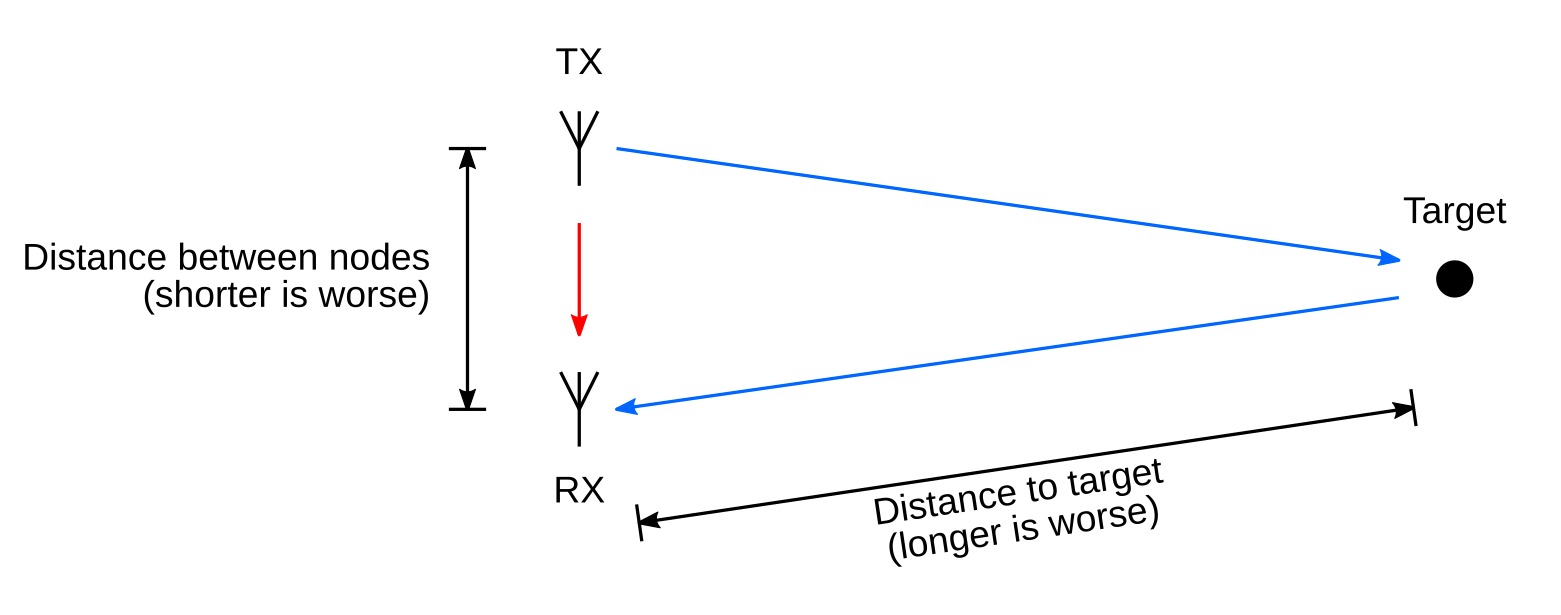 Slide 6
Hjortland et al., Novelda AS
Jan 2023
Sensing is More Sensitive toPhase Noise Than Ranging
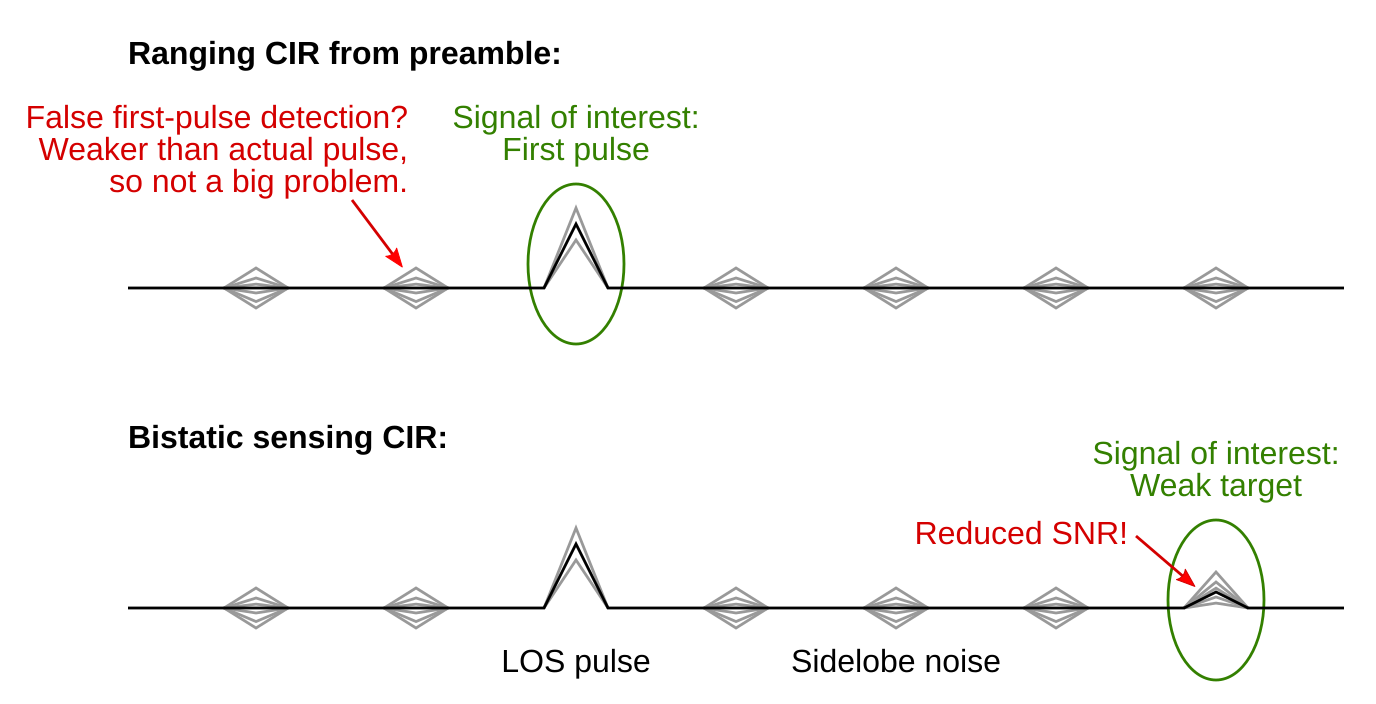 Slide 7
Hjortland et al., Novelda AS
Jan 2023
Simulation Parameters
Tx pulse:
Gaussian shape, σ = 0.88 ns, 6 ns rectangular window
Amplitude: 0.5 V (R = 100 Ω)
Energy per pulse: 1.95 pJ
Center frequency: 8 GHz
Tx/Rx antenna gain: 0 dB
Transmissions are within FCC peak and mean power limits
Noise figure: 5 dB
Metric: Largest sidelobe noise due to phase noise in 0 ns to 66 ns range
Slide 8
Hjortland et al., Novelda AS
Jan 2023
Simulation ParametersSensing Patterns and SequencesNote: These are just examples, not proposed sequences.Using Ipatov with length 307 to allow 250 MHz PRF.
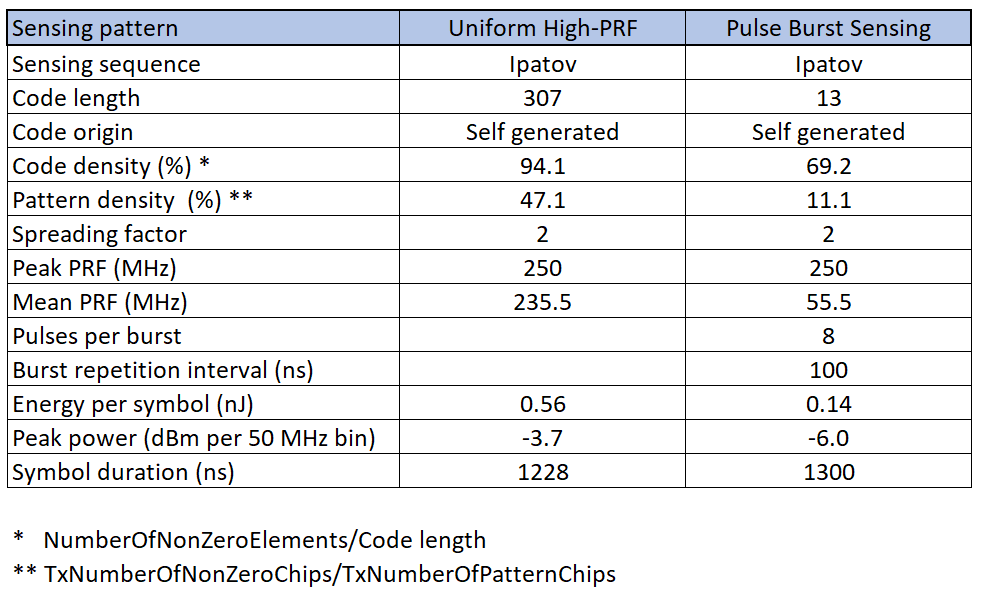 Slide 9
Hjortland et al., Novelda AS
Jan 2023
Simulation ParametersPhase Noise Spectrum of Example Cost-Optimized PLL
Based on measured performance of a real-world PLL
In the simulator, 3 dB is added to the spectrum below to reflect that there is phase noise in both TX and RX
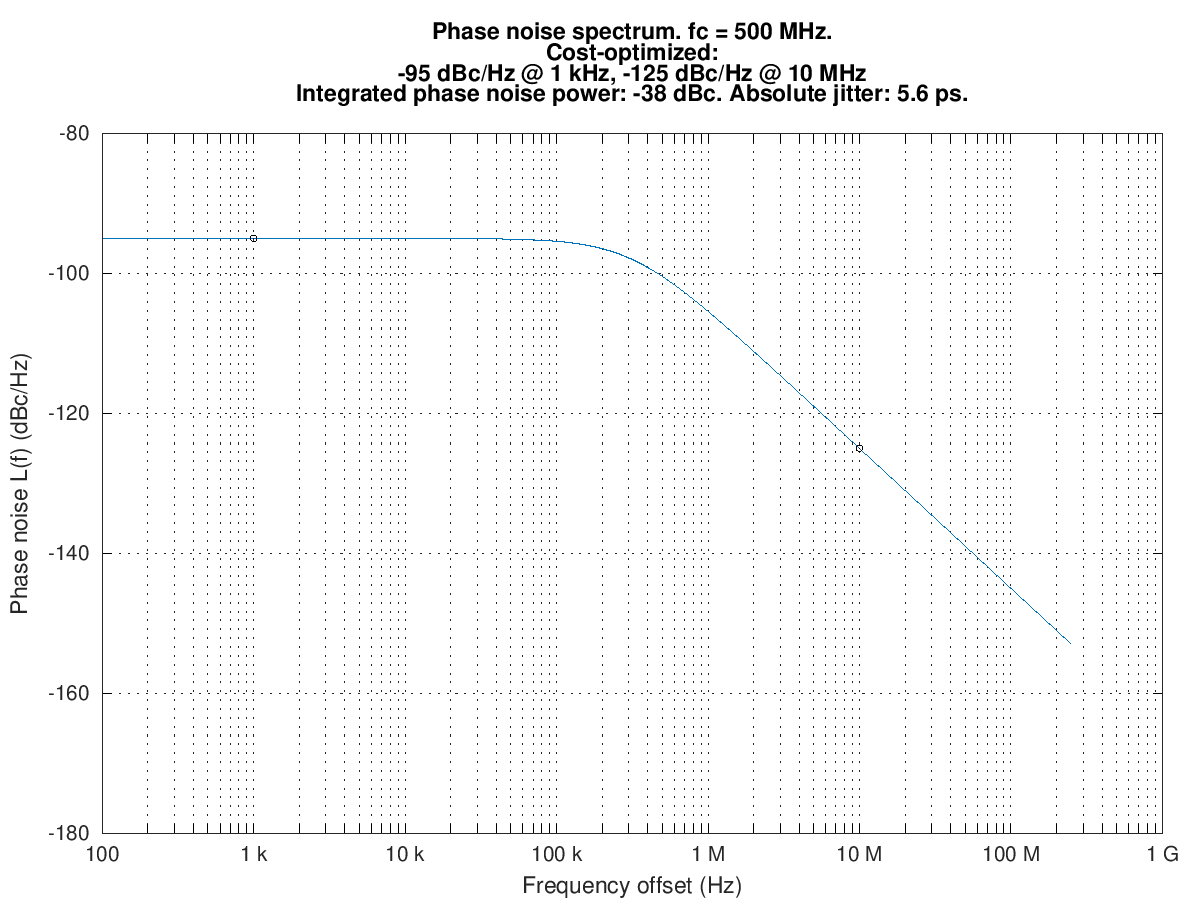 Slide 10
Hjortland et al., Novelda AS
Jan 2023
Simulation ParametersPhase Noise Spectrum of Example Performance-Optimized PLL
Based on a performance template provided to us
In the simulator, 3 dB is added to the spectrum below to reflect that there is phase noise in both TX and RX
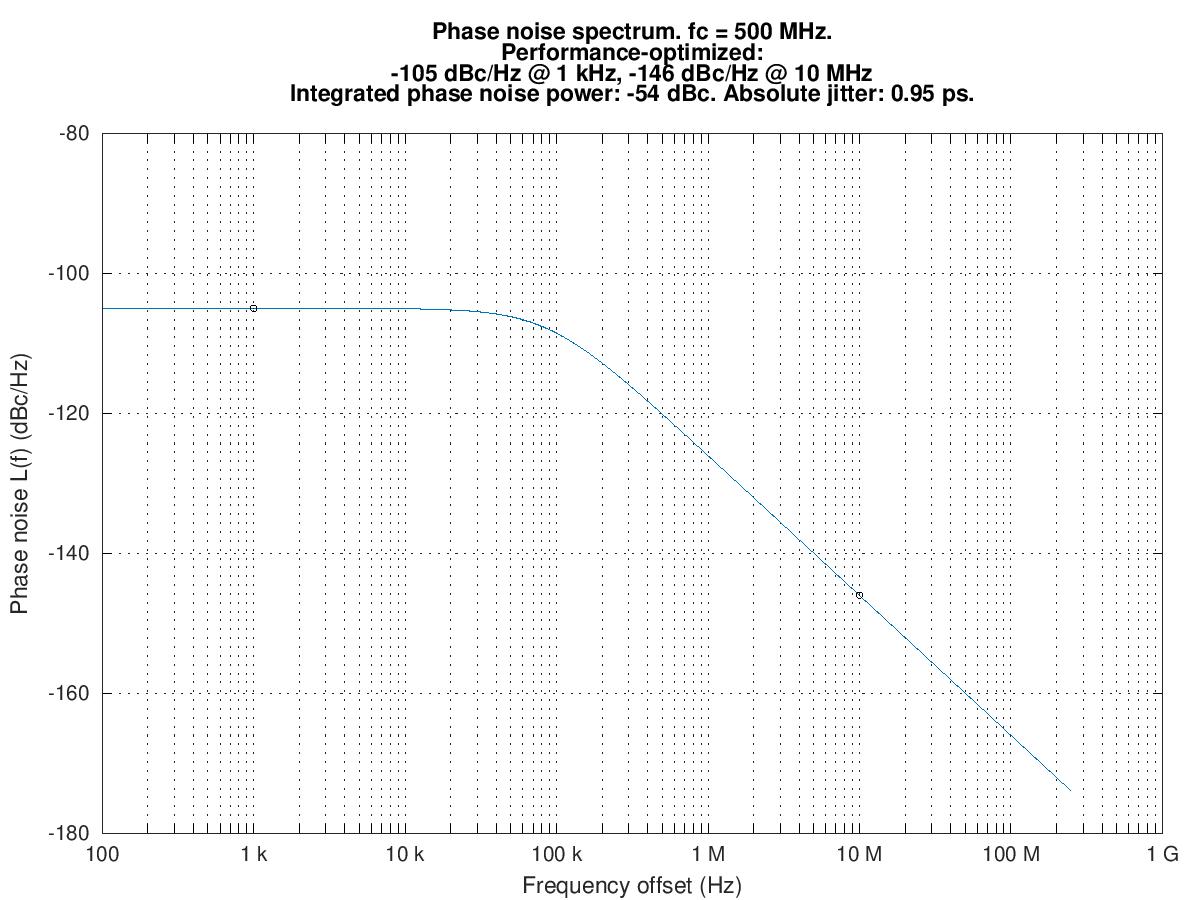 Slide 11
Hjortland et al., Novelda AS
Jan 2023
Uniform High-PRF Sensing Waveforms
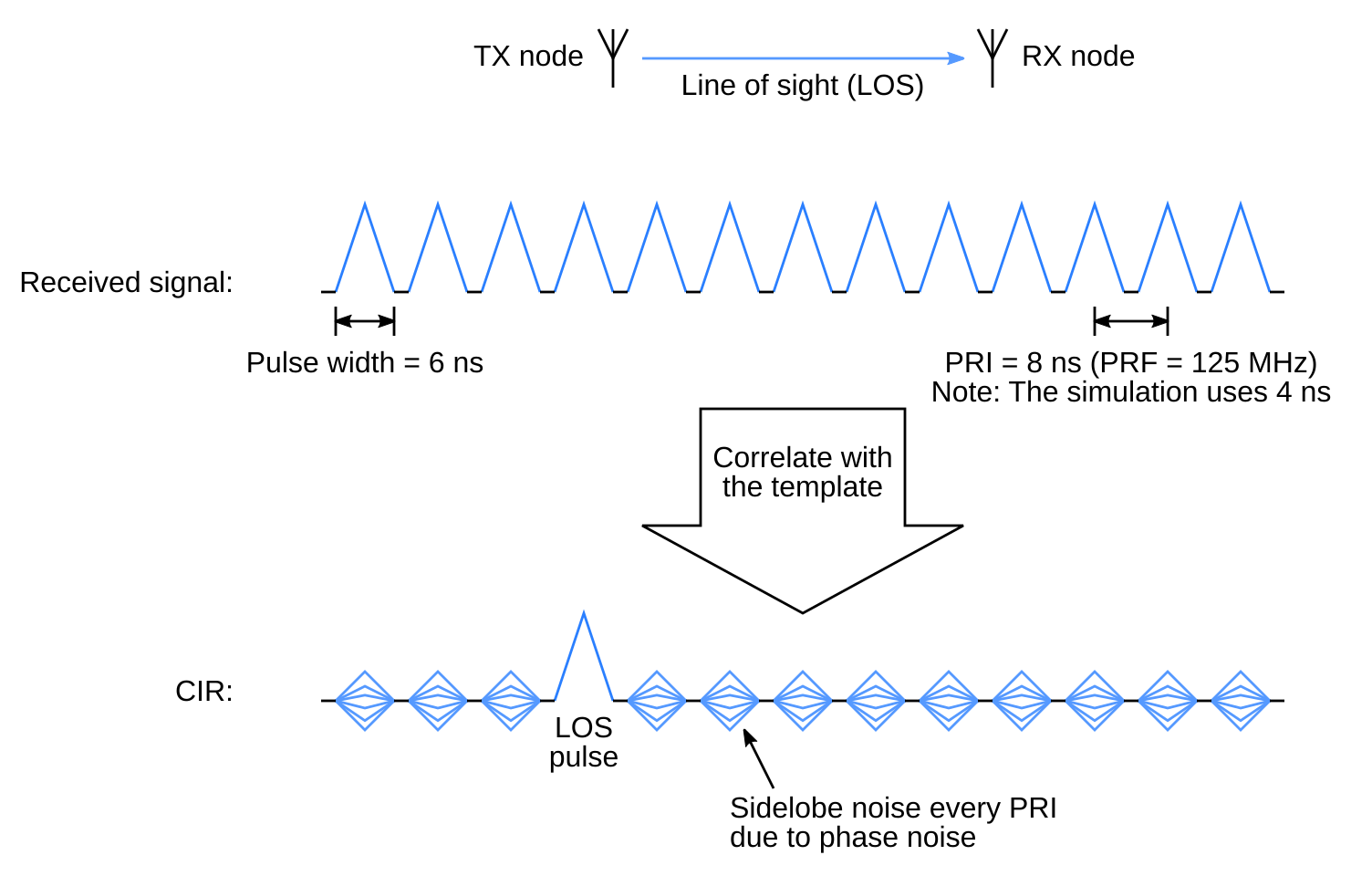 Slide 12
Hjortland et al., Novelda AS
Jan 2023
Pulse Burst Sensing Waveforms
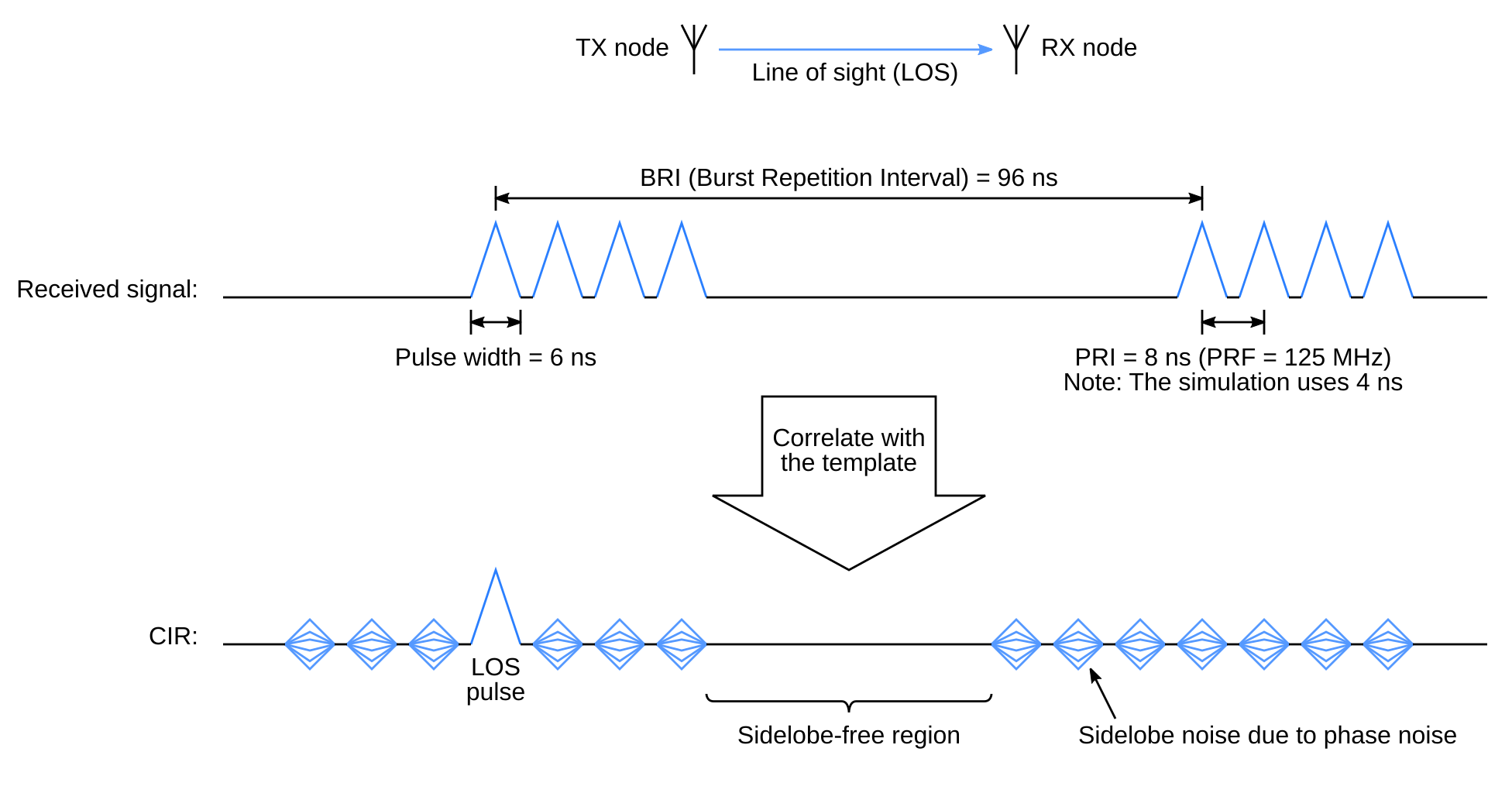 Slide 13
Hjortland et al., Novelda AS
Jan 2023
Simulation of Uniform HPRF andPBS With Thermal and Phase Noise
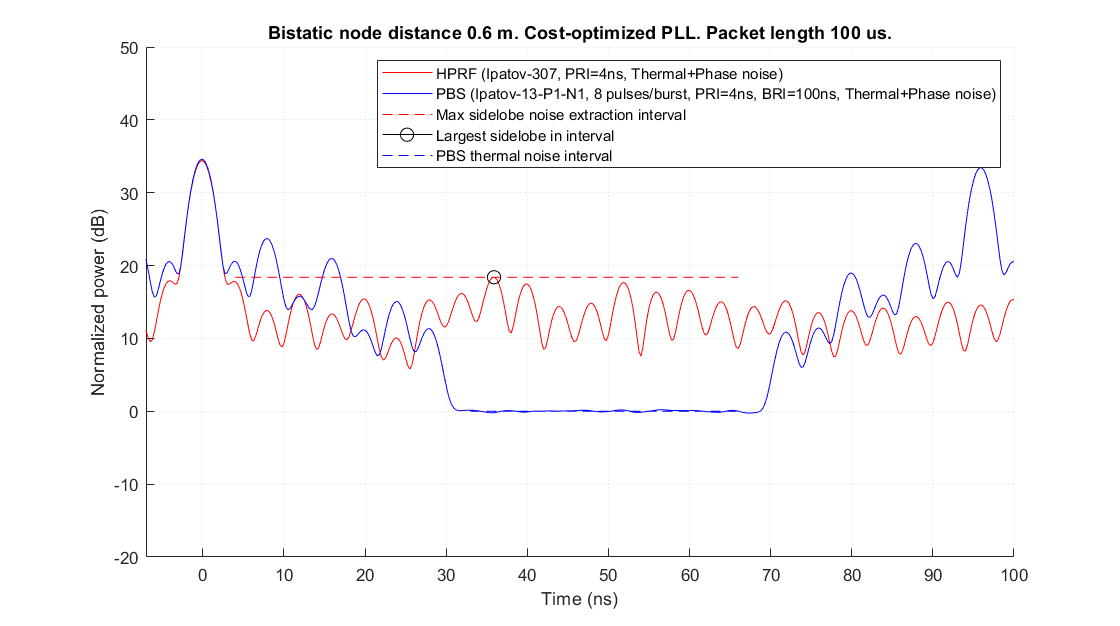 Slide 14
Hjortland et al., Novelda AS
Jan 2023
Sidelobe Noise vs. Distance Between NodesCost-Optimized vs. Performance-Optimized PLL
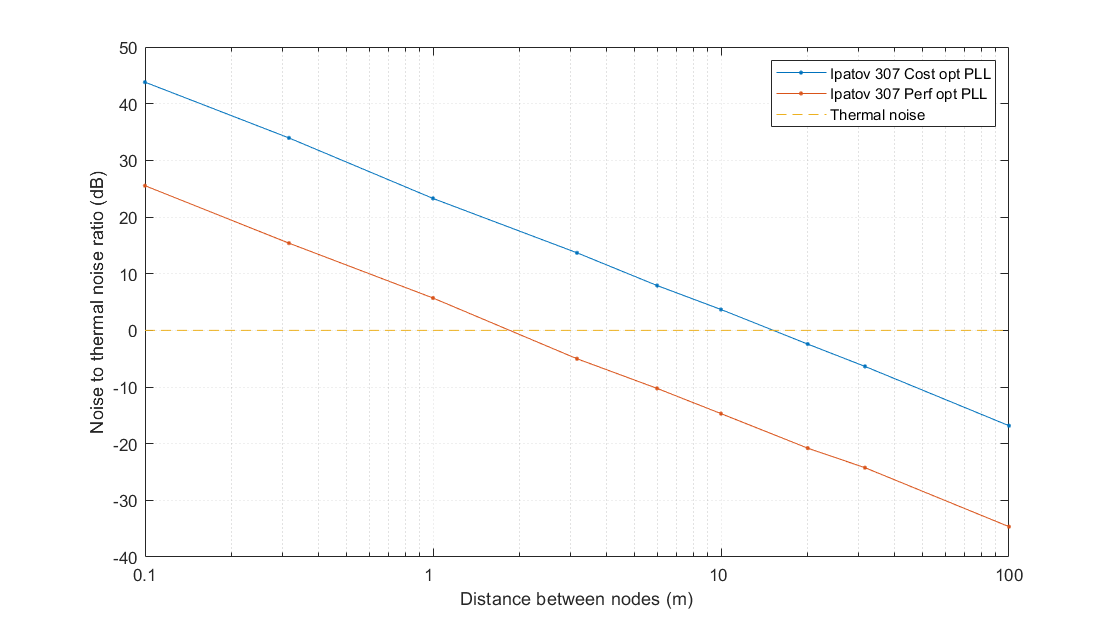 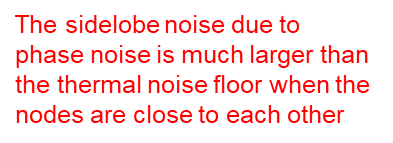 Slide 15
Hjortland et al., Novelda AS
Jan 2023
1 V Pulse Amplitude Instead of 0.5 V andTwo Pulses Interfering Constructively
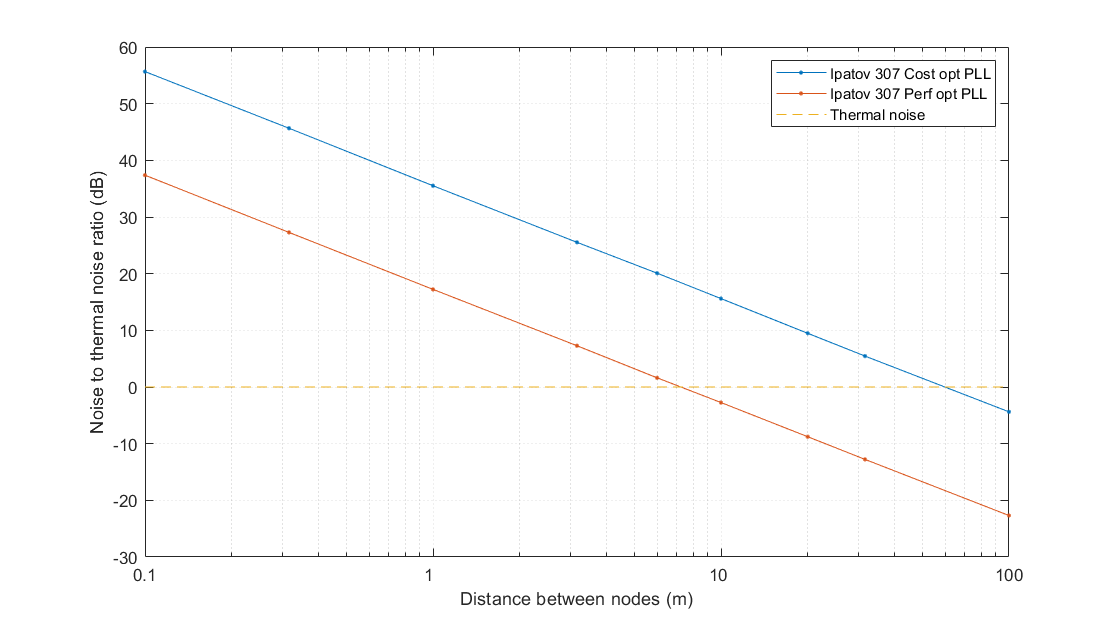 Slide 16
Hjortland et al., Novelda AS
Jan 2023
When to Use PBS andWhen to Use HPRF
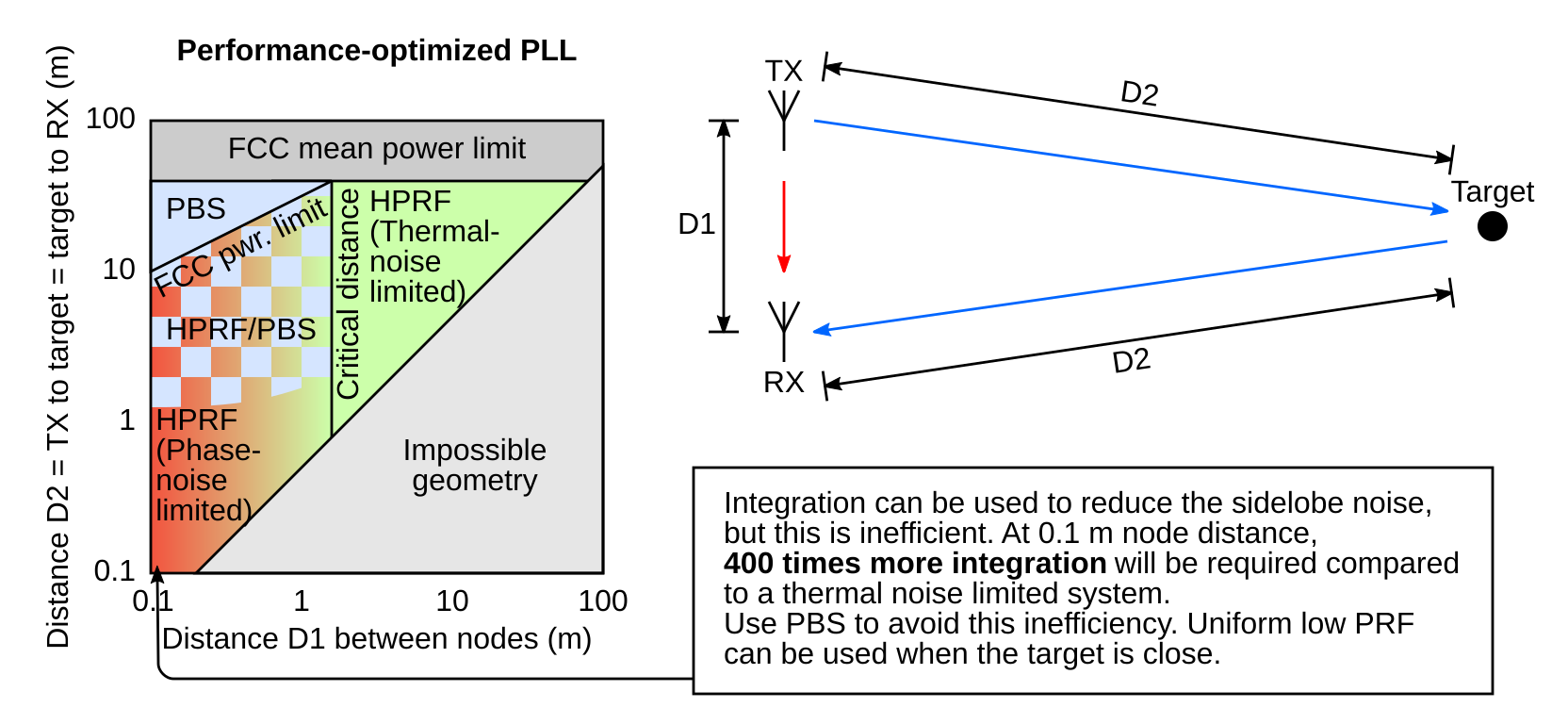 Slide 17
Hjortland et al., Novelda AS
Jan 2023
Will the AGC Raise the Noise Floor so that Sidelobe Noise Becomes Irrelevant (EVM Limited System)?
Communication can use an ADC with few bits
Ranging can use an ADC with few bits since the first pulse probably is not that much weaker than the strongest pulse
Monostatic sensing might look at e.g. a breathing person next to a wall (a small signal on top of a strong signal), or a near-by and a far-away target at the same time, so a high dynamic range is needed
Bistatic sensing requires reception of both the strong reference pulse, e.g. a LOS pulse, to find time 0 of the CIR, and weak target pulses, so a high dynamic range is needed also here
Adding an ADC bit lowers the AGC-determined noise floor by 6 dB, which probably uses much less power than the alternative of just integrating four times longer
Therefore, a system designed for sensing will probably have an ADC with many bits, and the noise floor will therefore not be raised by an AGC. This means that sidelobe noise will still be the limiting factor in some cases, as explored in this presentation.
Slide 18
Hjortland et al., Novelda AS
Jan 2023
Implementation Requirements for Pulse Burst Sensing
Need a stored PBS sequence or a generation algorithm in firmware
Need the correlation template to be memory-based
No need for a full-duplex transceiver
Relaxed phase-noise requirements
To switch between HPRF and PBS:
Just change the sensing sequence
Uniform HPRF (Ipatov w/ length 307):
+0+0++-00-+-+-+-++----+++
-+---+++++--+++++++-+--++
+++-+-++-+-0-+----++--0+-
0-++-+++--++-+--+0+-----+
+0+-++++--+0--+++-+++++--
-++-+++++++++0-----+---++
+--0++--++++--+--++--+-+-
++---+-+-+++-++++++++-0--
++-+--+-+++--+-++---+--++
-+++-+-+-+0-+--+----+-+--
++-+-++--0+--+--+0-----+-
++-+-0-----+++--+0-++-+++
++-+---
PBS (based on Ipatov w/ length 13):
+0+0++0000000000000000000
0+0++00-00000000000000000
+0++00--00000000000000000
0++00--+00000000000000000
++00--++00000000000000000
+00--++-00000000000000000
00--++-+00000000000000000
0--++-+000000000000000000
--++-+0+00000000000000000
-++-+0+000000000000000000
++-+0+0+00000000000000000
+-+0+0++00000000000000000
-+0+0++000000000000000000
Slide 19
Hjortland et al., Novelda AS
Jan 2023
Summary
Bistatic sensing when the nodes are close to each other:
Uniform high-PRF sensing:
Sidelobe regrowth due to phase noise
System can become phase noise limited rather than thermal noise limited, which reduces performance
Pulse Burst Sensing:
No sidelobes where the weak far-away targets are
System is thermal noise limited, which gives good performance
Simple implementation: Only need to change the sensing sequence
The 4ab standard should include both uniform high-PRF sensing and Pulse Burst Sensing, not Pulse Burst Sensing only
Slide 20
Hjortland et al., Novelda AS